Alternative 1: Ouvrant
Chambre 2
Chambre 1
221
127
42
221
133
92
127
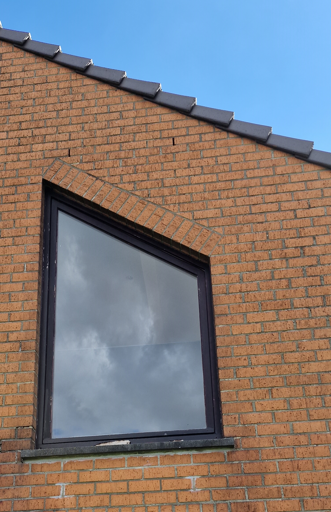 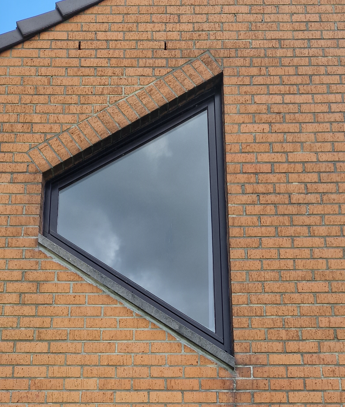 Alternative 2: 
2 parties : dessus ouvrant et bas fixe
Chambre 2
Chambre 1
Partie ouvrante
Partie ouvrante
221
127
42
221
133
Partie Fixe
Partie Fixe
92
127
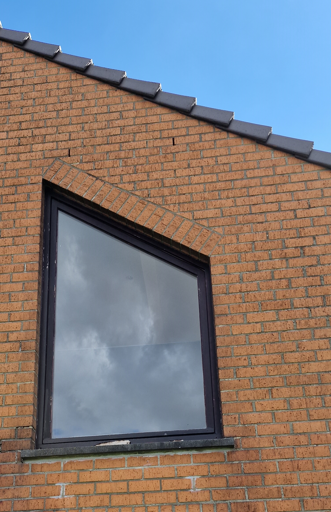 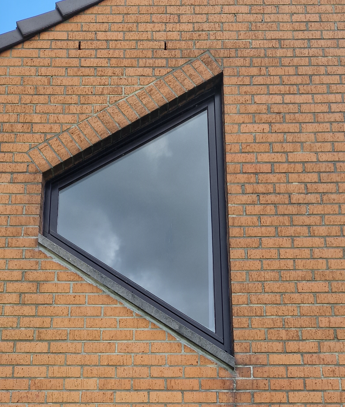